Download GHS Pictogram and Make Your Own GHS Poster
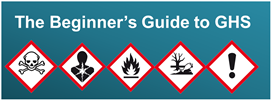 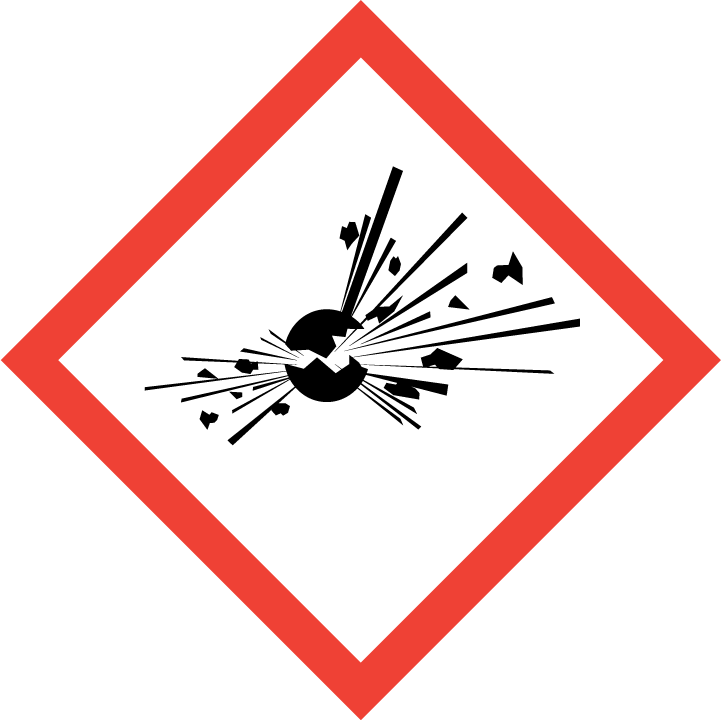 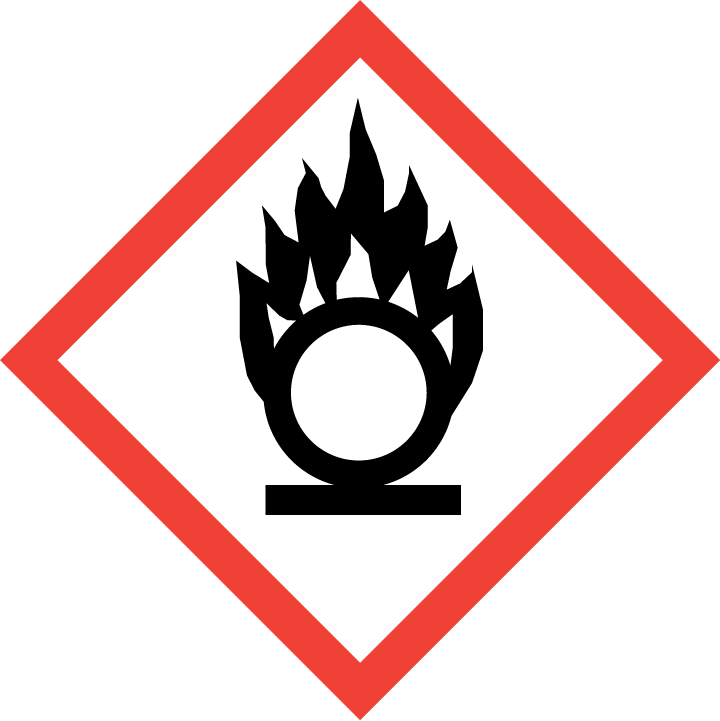 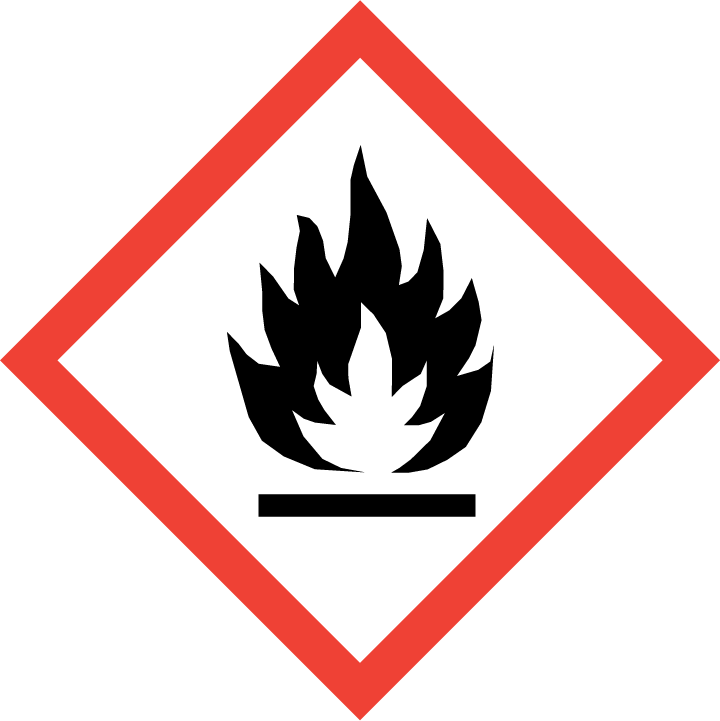 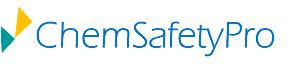 Flammables, Self Reactives, Pyrophorics, Self-Heating, Emits Flammable Gas, Organic Peroxides
Explosives, Self Reactives, Organic Peroxides
Oxidizers
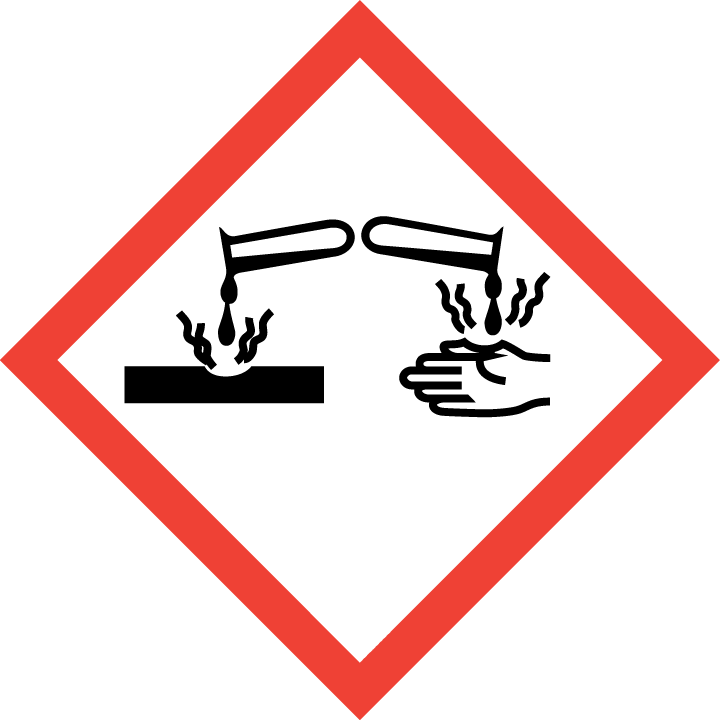 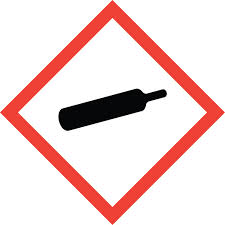 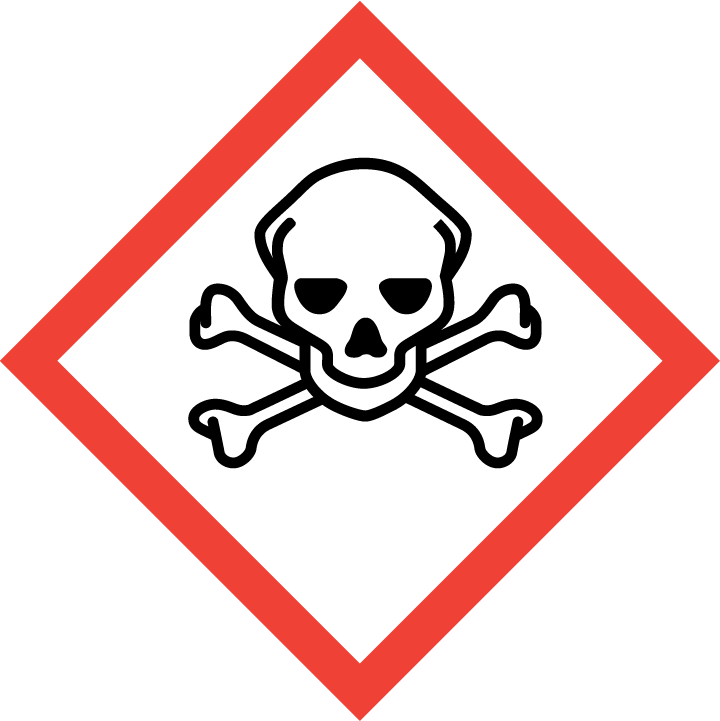 Acutely Toxic
(severe)
Burns Skin, Damages Eyes, Corrosive to Metals
Gases Under Pressure
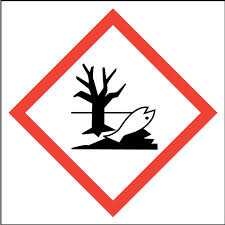 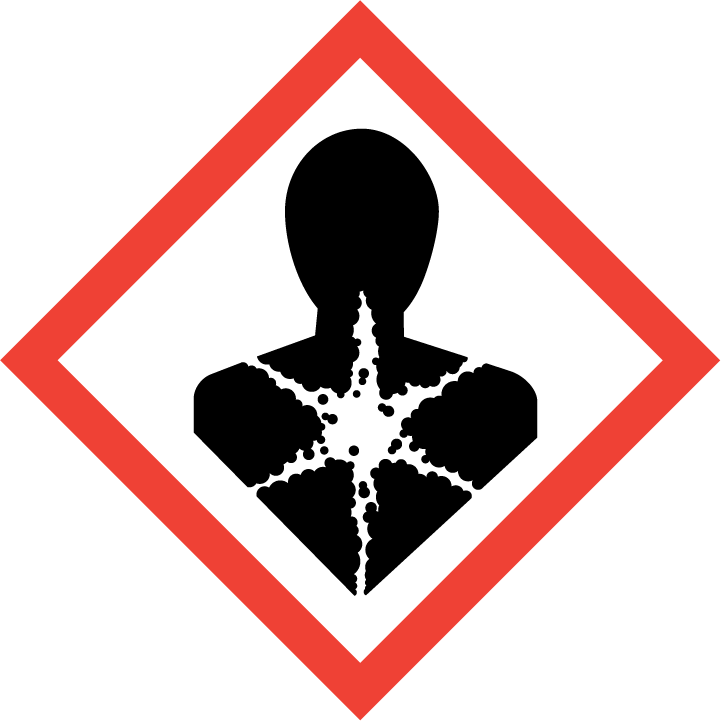 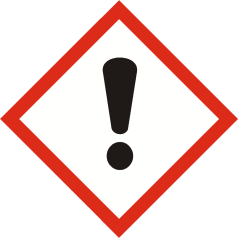 Carcinogen, Respiratory Sensitizer, Reproductive Toxicity, Target Organ Toxicity, Mutagenicity Aspiration Toxicity
Toxic to aquatic environment
Acutely toxic(harmful), Irritant to skin, eyes or respiratory tract, Skin sensitizer, Hazardous to the Ozone layer.